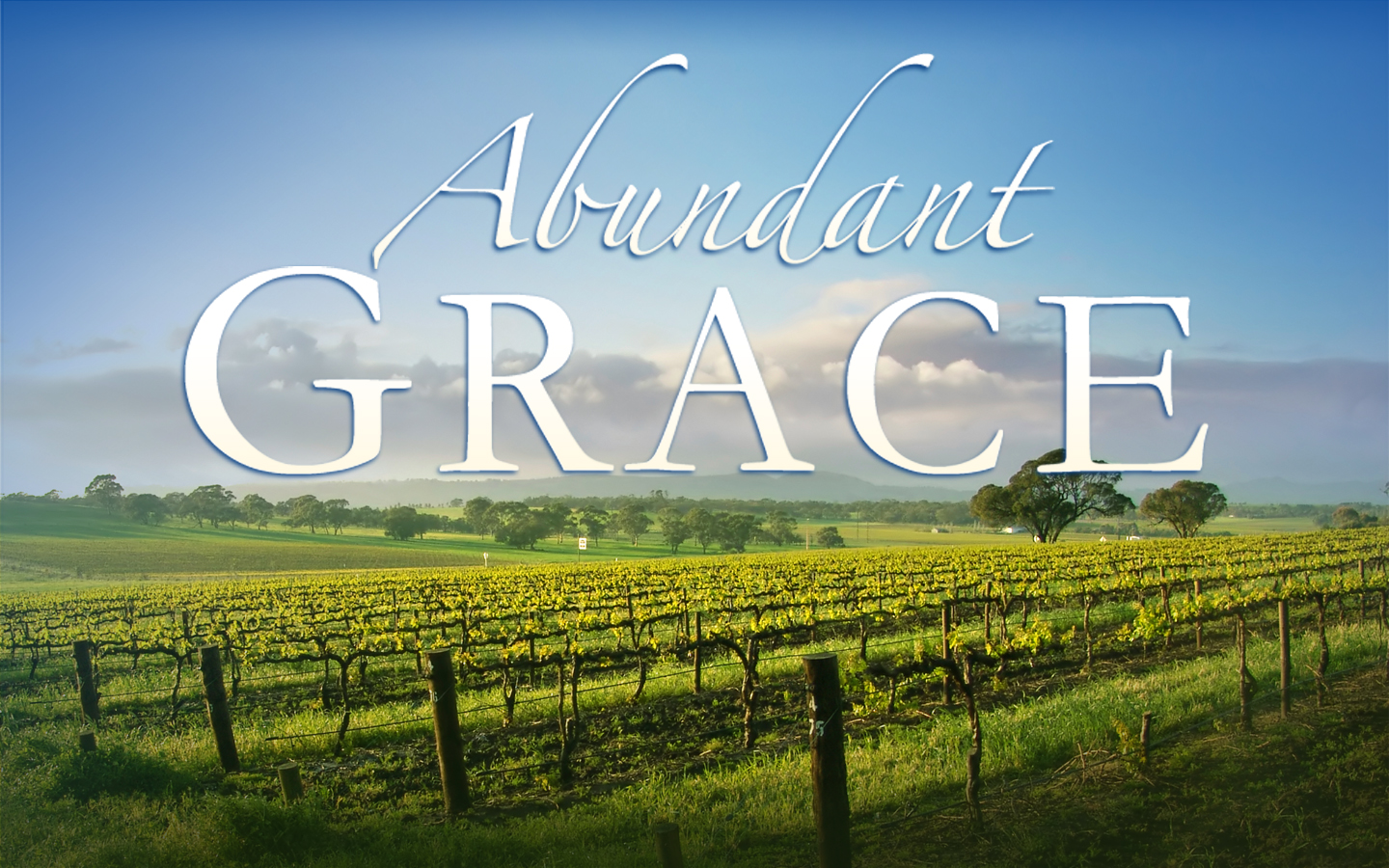 God’s Abundant Grace
[Speaker Notes: My cup overflows

One of the most beloved images of Psalm 23 is David’s description of God’s overflowing Goodness.

I’d like to tap into that idea this morning and help us think about the abundance of God’s grace towards us.  The first time I did a serious study of God’s grace the repetition of this idea impressed me and filled me with gratitude.]
Acts 4:33
“And with great power the apostles were giving testimony to the resurrection of the Lord Jesus, and abundant grace was upon them all.”
[Speaker Notes: God was providing for and protecting the apostles in the preaching of the gospel.

God’s blessings were overflowing as they took on this good work.]
Romans 5:17
“For if by the transgression of the one, death reigned through the one, much more those who receive the abundance of grace and of the gift of righteousness will reign in life through the One, Jesus Christ.”
[Speaker Notes: This verse isn’t just about the apostles – but about ALL CHRISTIANS because God has provided an abundance of grace to SAVE US, to make us RIGHTEOUS, and to give us VICTORY in the Kingdom of JESUS!

Every Christian here. Know this.  God hasn’t given you just a little grace, or just some grace, He’s given you an abundance!

And Everyone who has not been baptized into Christ. Know this. God’s grace is something you need to receive. He is loving and willing to wash away your sins – to give you this wonderful gift of abundant grace.  But you’re going to have to admit that you need it, and if you admit you need it, you’re going to have to put your faith in Him and be buried in Christ in baptism so that you can be raised up as HIS CHILD.

And some of you may be thinking: Phillip, I already know that I need it because I’ve messed up so many times, so many ways, I’ve almost used it all up!  NO, No, No.  No matter what your past looks like – you aren’t going to max out God’s grace.  I know that for sure because, Paul, the chief of sinners repeats this idea of God’s Abundant Grace in 1 Timothy 1… look at vs 13 and 14….]
1 Timothy 1:13-14
“even though I was formerly a blasphemer and a persecutor and a violent aggressor. Yet I was shown mercy because I acted ignorantly in unbelief; 14 and the grace of our Lord was more than abundant, with the faith and love which are found in Christ Jesus.”
[Speaker Notes: “More than abundant!”  What a wonderful description! 

So you and I have been given an abundance of God’s grace and paul says that there was enough even for all the wrongs he had done!

This Greek word means to “to do more.”

Abundant (pleonazo):  To do More, To make More, To Be More

God’s grace does more for us than we could ever deserve.  It makes us more like Him, and it is by His grace that we can be more than just sinners, we can be servants in His kingdom.

This is the Grace God has made available!  It is more than abundant.  It is a cup that OVERFLOWS fills the saucer, spills into the floor and floods the house!  It is abundant Grace.


4121.  pleonazw  pleonazo,  pleh-on-ad'-zo 
Search for 4121 in KJV
 
from 4119; to do, make or be more, i.e. increase (transitively or intransitively); by extension, to superabound:--abound, abundant, make to increase, have over.]
2 Corinthians 9:8
“And God is able to make all grace abound to you, so that always having all sufficiency in everything, you may have an abundance for every good deed;”
[Speaker Notes: And one more verse that uses this idea: 2 Cor 9:8. 

God’s grace is with us so that we can get up and serve others. So that we can go out and share the gospel. So that we can speak up and praise Him. I’m not waking up every day charging into the rat race with only my meager, limited abilities and resources. 

I’m waking up every day with God’s grace on my side.  Depending on what He provides.

God’s grace is abounding!  Thank You Father for Your Abundant Grace!

So now that we all SEE from these 4 passages that God’s grace is abundant – let’s talk about what this really is and what it means to us.]
God’s Abundant Grace
God’s Abundant Grace Is Inseparable From His Character.
God’s Abundant Grace Can Be Seen In The Old Testament.
God’s Abundant Grace Is Seen Most Clearly In Jesus Christ.
[Speaker Notes: I want to share 3 things with you today. 2 are brief and easy, but the third takes a little time to unpack so that you can see how RICH this is.

First…God’s Grace is Core to His Character.  Grace isn’t just something God “gives” it is something God “is.”

Secondly…Because God at His core IS GRACIOUS…we can see this grace not just in the New Testament, but in the Old.

Thirdly…If we can see it in the OLD, then why is it so important we look to God’s grace in Jesus?  What are we seeing in Jesus that’s so special?  I want to show you so that you appreciate the Old Testament – But so that you see God’s Grace through JESUS CHRIST in IMAX 4k – crystal clear.]
God’s Abundant Grace
God’s Abundant Grace Is Inseparable From His Character.
Psalm 145:8, 1 Peter 5:10
God’s Abundant Grace Can Be Seen In The Old Testament.
Hebrew Word: “chen” occurs 60+ times.
Genesis 6:5-8, Judges 6:17, 2 Samuel 15:25-26, 
Psalm 5:12, Daniel 9:18
[Speaker Notes: Core to His Character.

Greek word is charis.  When you think charis – I want you to think “charming.”  Yes, like Prince Charming.  This word Charis is describing not just what God gives, but what God is.  It functions similarly to our word generous.  I can extend generosity to you.  But I can only extend generosity if I am in fact a generous person.

Rom 5:17 said we have received an abundance of grace.  But we only receive it, because God is GRACIOUS in the first place.

OLD TESTAMENT:  Key is to look for the word “favor.”


Acts 7:46 New American Standard Bible (NASB)
46 David found favor in God’s sight, and asked that he might find a dwelling place for the [a]God of Jacob.

His Grace Was…
Saving
Revealing
Comforting
Increasing
His Choice
Unmerited
And God Was Just GETTING STARTED!!!]
God’s Abundant Grace Is SeenMost Clearly In Jesus Christ.
Key Text: Ephesians 1:5-9
God’s Choice To Show Grace
“He predestined us to adoption…”
God’s Description of His Grace
“The kind intention of His will”
The Result of God’s Grace
“to the praise of the glory of His grace”
The Blessing of God’s Grace
“In Him we have redemption…”
[Speaker Notes: Eph 1 – In my opinion this is the most concise and strongest summary of What God’s grace is all about.


CHOICE:  predestined us to…Condemnation? Persecution? Repayment?  NO!  Adoption!  This is God’s plan.  That we can be “sons through Jesus Christ!”

DESCRIPTION: see vs. 9 as well.  His Good Pleasure.  Remember this is a quality that He possesses. He is Gracious.  So His will – His plan and desire towards us – is full of kindness because by His nature it must be.

Third point is actually where this gets really special.  Ephesians 1 teaches us two main results.

RESULT:  Two great things happen because God showed His grace.  Notice this is the first and foremost outcome of God’s grace.  He is worthy! He alone is Worthy of such praise!

BLESSING:  The second great thing that happens directly benefits us -  our redemption.  Were it not for God’s graciuos choice and action we would have no redemption.  

Because you know what to look for you should be able to see God’s grace at work in phrases like this. I hope when you read the Bible you will stop and consider how God’s grace is being manifested in His various actions.]
God’s Grace As Unmerited Favor
We did not merit the action; it was planned before we existed.
“predestined” (vs. 5)
We did not merit the price; it is a gift in spite of our sins and without our wages.
“freely bestowed” (vs. 6, Romans 6:23)
We did not merit the means; it was paid for with Jesus’ blood.
“His blood” (vs. 7)
We did not merit the amount; it was given lavishly.
“lavished on us” (vs. 8)
[Speaker Notes: You may have heard a teacher define God’s grace as “unmerited favor” – You did a favor for me that I didn’t deserve.  Like a stranger who helps you change a flat tire and you never see them again – they just did it to be gracious.  God is extending His grace when we do not merit it.

Stay here in Ephesians 1 with me and look at how Unmerited This All Is. Please see that we did not merit….


Brethren…As amazing and abundant as God’s grace is – if we shy away from talking about it, if we hold back from rejoicing in it, if we fail to regularly praise it, just because denominations have misunderstood it, then we are WRONG!

We have not merited our salvation, and we have not merited the wonderful God we are priviledged to know and serve.]
What’s The Point?
God decided to show us His grace, because of His grace, so that we would praise His grace, and receive His grace.
“adoption…intention…praise…redemption”

Everything God Has Done For Man Has Been Motivated By His Abundant Grace!
[Speaker Notes: Point 1:  Do you see this…

1. EVERYTHING God Has Done For Man Has Been Motivated By His Grace!!!
2. GRACE ABOUNDS When We Receive, Proclaim, & Praise God’s Grace.
The Answer To Romans 6:1-2
3. God’s Abundant Grace Is Most Clearly Seen In Jesus.
“through Jesus Christ…in the Beloved. In Him…His blood…in Him.”]
God’s Abundant Grace In The Teachings of Jesus
The Parable of the Laborers
Matthew 20:1-16
The Parable of the Great Supper
Luke 14:16-24
The Parable of the Lost Sons
Receiving Grace (Luke 15:21-24)
Recognizing Grace (Luke 15:25-32)
[Speaker Notes: Jesus loved to teach with stories that helped us see God’s grace more clearly.]
God’s Abundant Grace In The Sacrifice of Jesus
An Epiphany of Grace – Titus 2:11
Strong’s # 2014, Compound Word: Epiphaino
Definition: To Shine Upon
First Half of the Word: Epi
To or Upon (like Matthew 3:16)
Second Half of the Word: Phaino
Appear or Shine (like Matthew 24:27)
[Speaker Notes: Luke 1:78-79  As Zacharias prophesies about John, says that John will pave the way for God’s salvation.  He refers to Jesus as the Dayspring/the Sunrise.  The moment at dawn that the pure light crest the horizon and rushes over the world.  Jesus is like that.  Jesus turns night to day!

Acts 27:20  Describes the hopelessness of the absence of Light.   They depended on, and longed for just the natural light to spring forth.


My Point:  this is an incredible POWERFUL and signficiant appearing.  Everything that had been hinted at in the Old Testament.  Everything about God’s gracious plan that had been in shadows, is illuminated in the life and sacrifice of Jesus.  I hope that the RADIANT, BEAMING nature of this word hits home with you from this word study, but if you aren’t excited by this yet then perhaps the best thing I can do is show you the impact this had.


Uses of Epiphaino in the New Testament
Luke 1:78-79 “…the Sunrise from on high will visit us, to shine upon those who sit in darkness…”
Acts 27:20 “sun nor stars appeared”
The Epiphaino of Grace: 
“For the grace of God has [shown across the whole world with the appearance of God, intensity of lightning, hope of mankind, and beautiful power of the rising sun] bringing salvation to all men, (Titus 2:11-13)

GOD’S GRACE COULD NOT BE SHOWN ANY MORE BRILLIANTLY, MORE MAGNIFICENTLY THAN IN JESUS CHRIST DEATH & RESURRECTION!  Friends, God loves us more than we can grasp, and when we remember it – everything is our life is re-oriented to honor Him.


The Result of the Epiphaino of Grace in Jesus
Our Sight: “see Him…taste death for everyone.” (Hebrews 2:9)“His own purpose and grace…revealed by the appearing of our Savior who…” (2 Timothy 1:9-10)
Our Salvation: “when the kindness of God our Savior and His love for mankind appeared, He saved us…” (Titus 3:3-7)
Our Steadfastness: “looking for the blessed hope and the appearing of the glory of our great God and Savior, Christ Jesus.” (Titus 2:13)]
God’s Abundant Grace In The Gospel of Jesus
Key Verse: Acts 15:11
Confidence In Our Personal Salvation
“we believe we are saved…”
Confidence In Our Source Of Salvation
“through the grace of the Lord Jesus”
Confidence In Our Model Of Salvation
“in the same way as they also are.”
[Speaker Notes: Understanding God’s ABUNDANT Grace Inspires Confidence


Are you here this morning because out of fatih in Jesus Christ as the Son of God, you repented, confessed, and were baptized:  Then We’ve Got Great NEWS!!!  You are saved, are justified, and are sanctified]
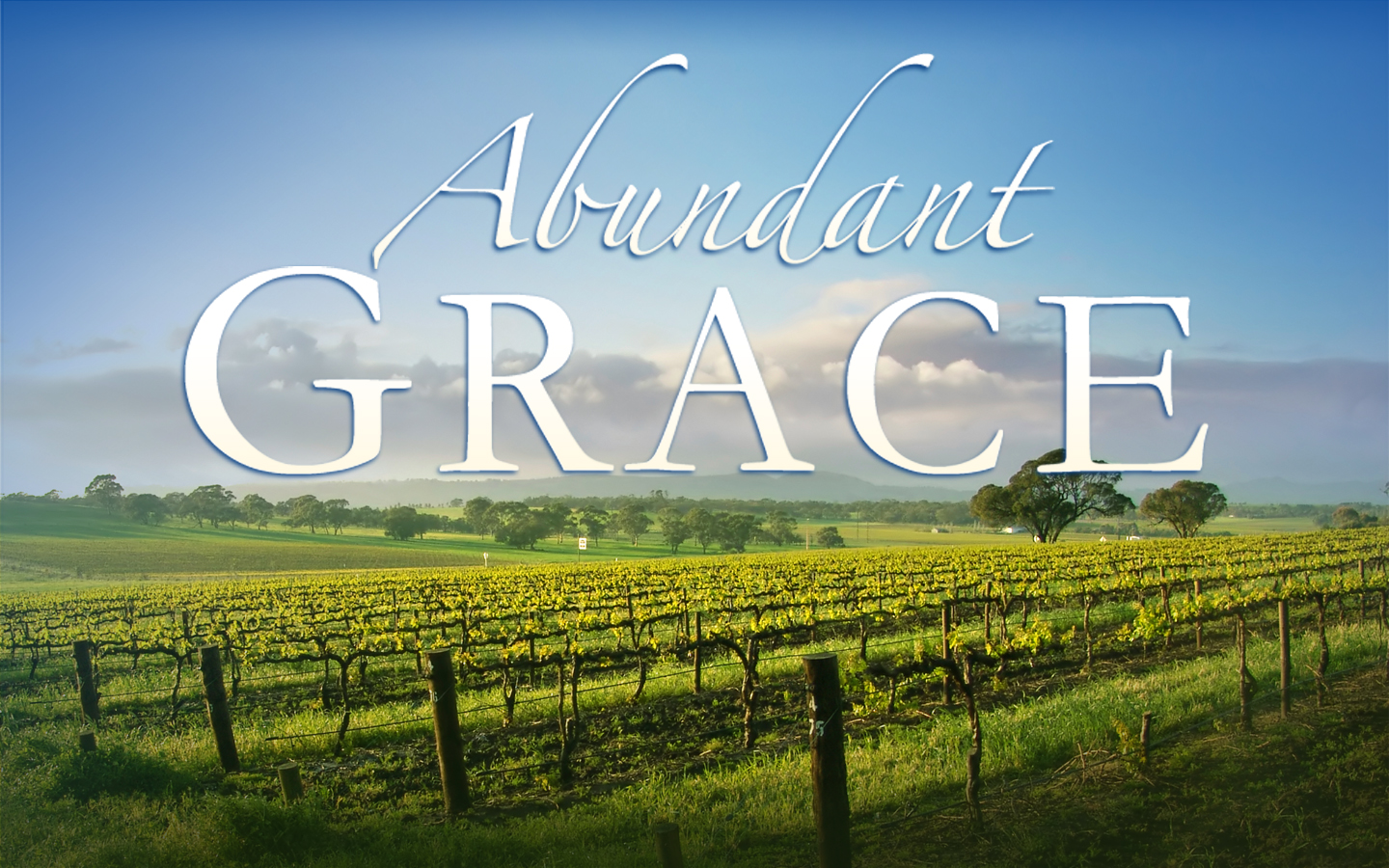 God’s Abundant Grace